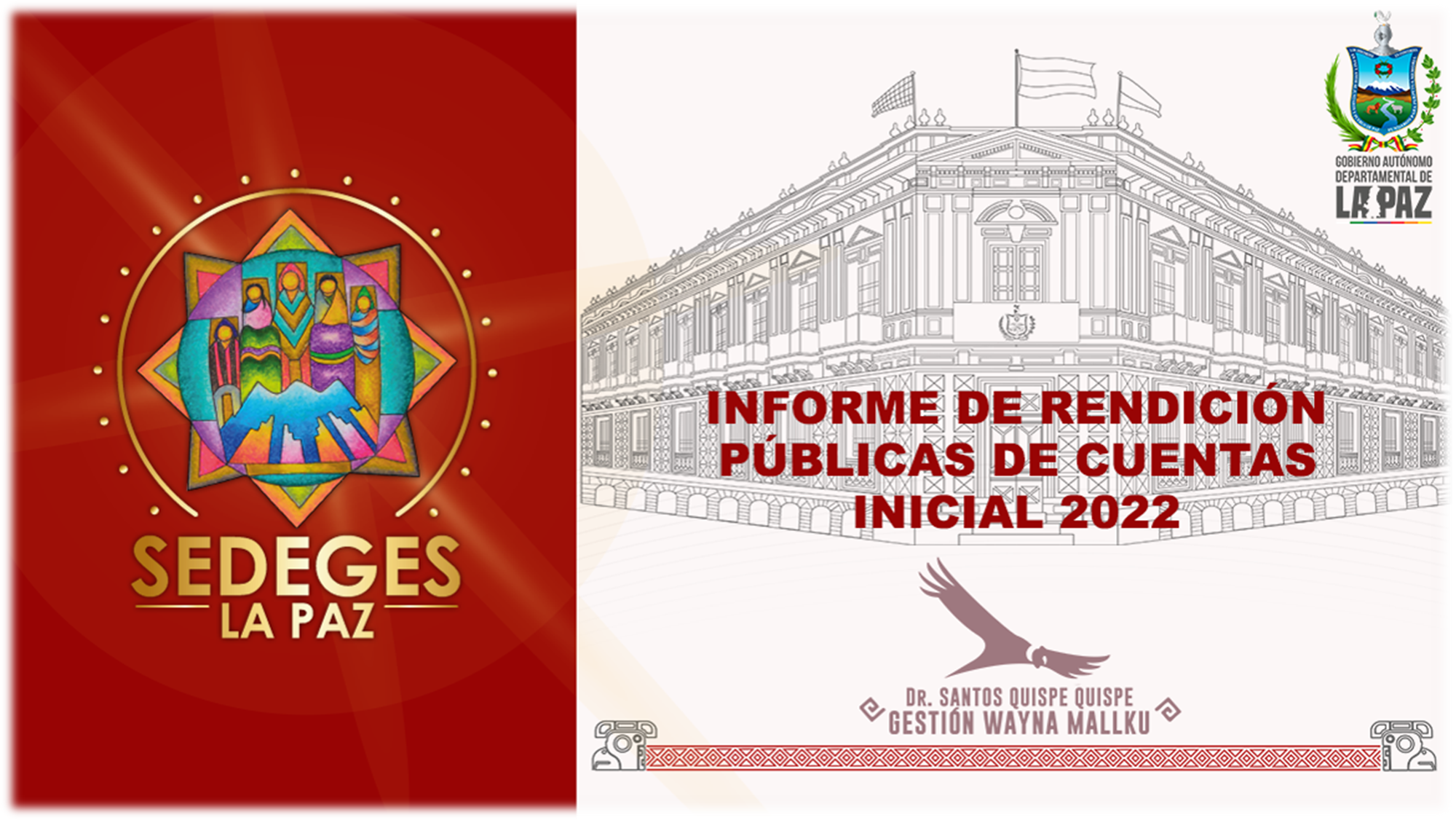 Servicio Departamental de Gestión Social
SEDEGES - La Paz
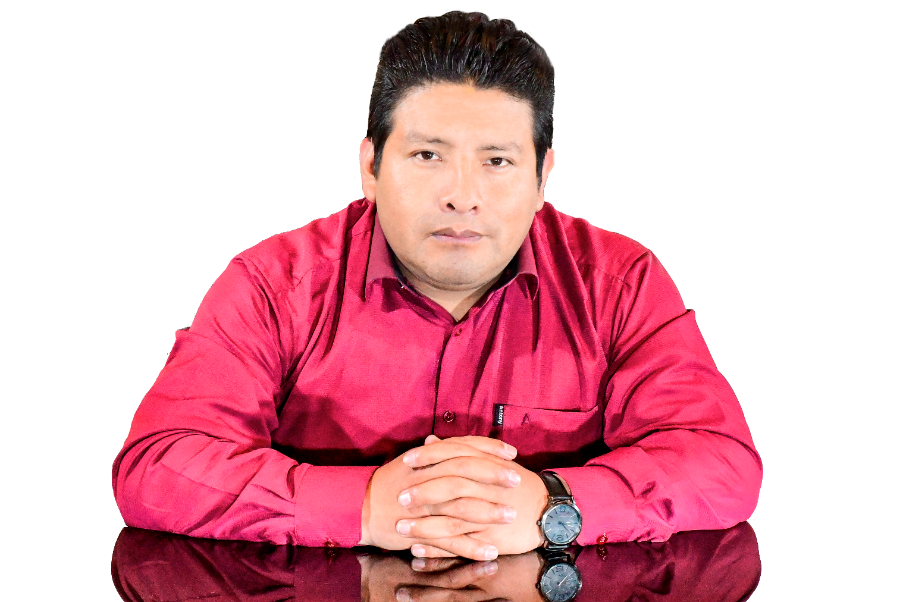 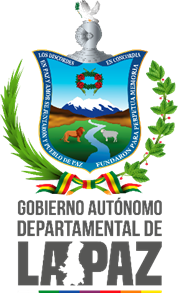 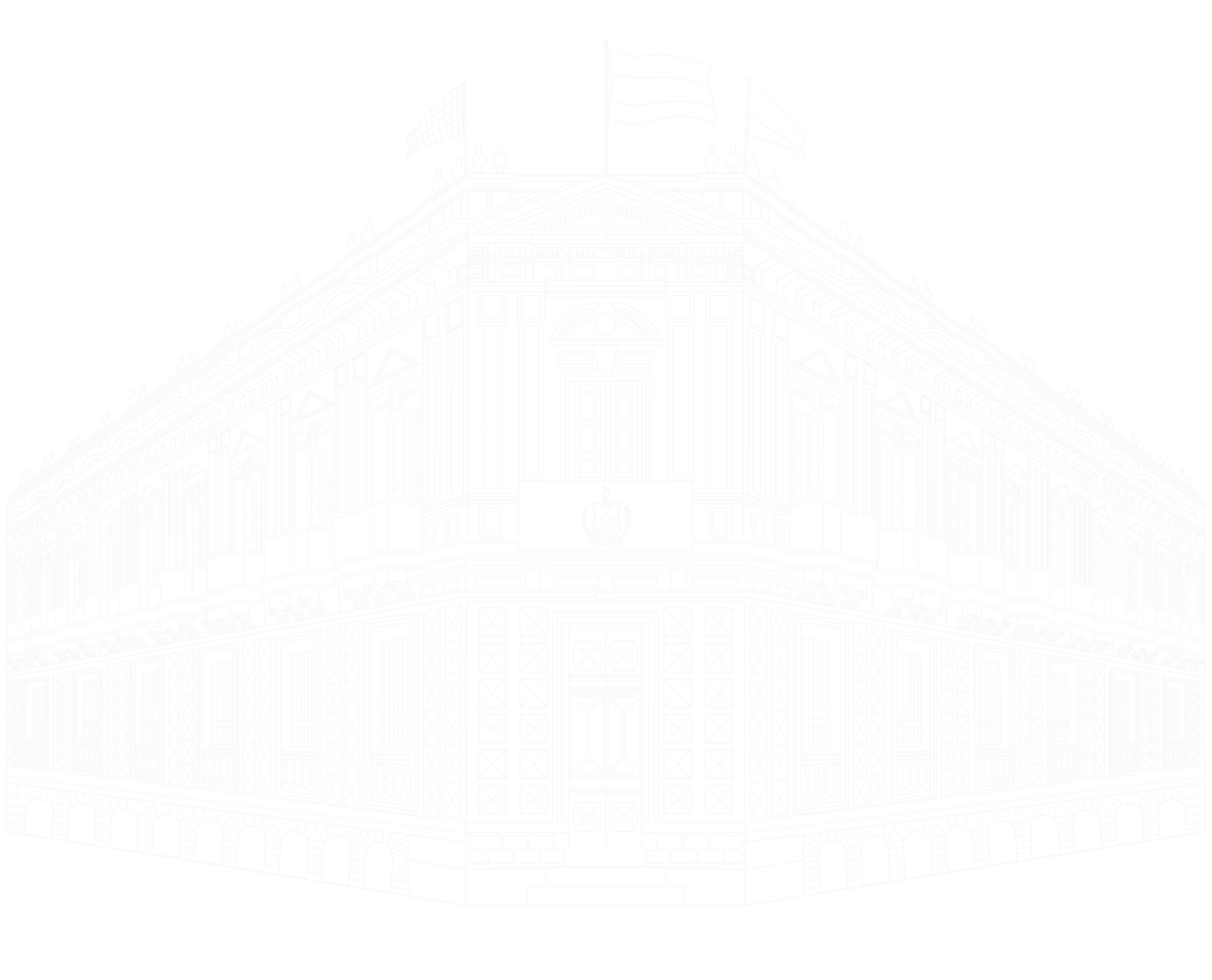 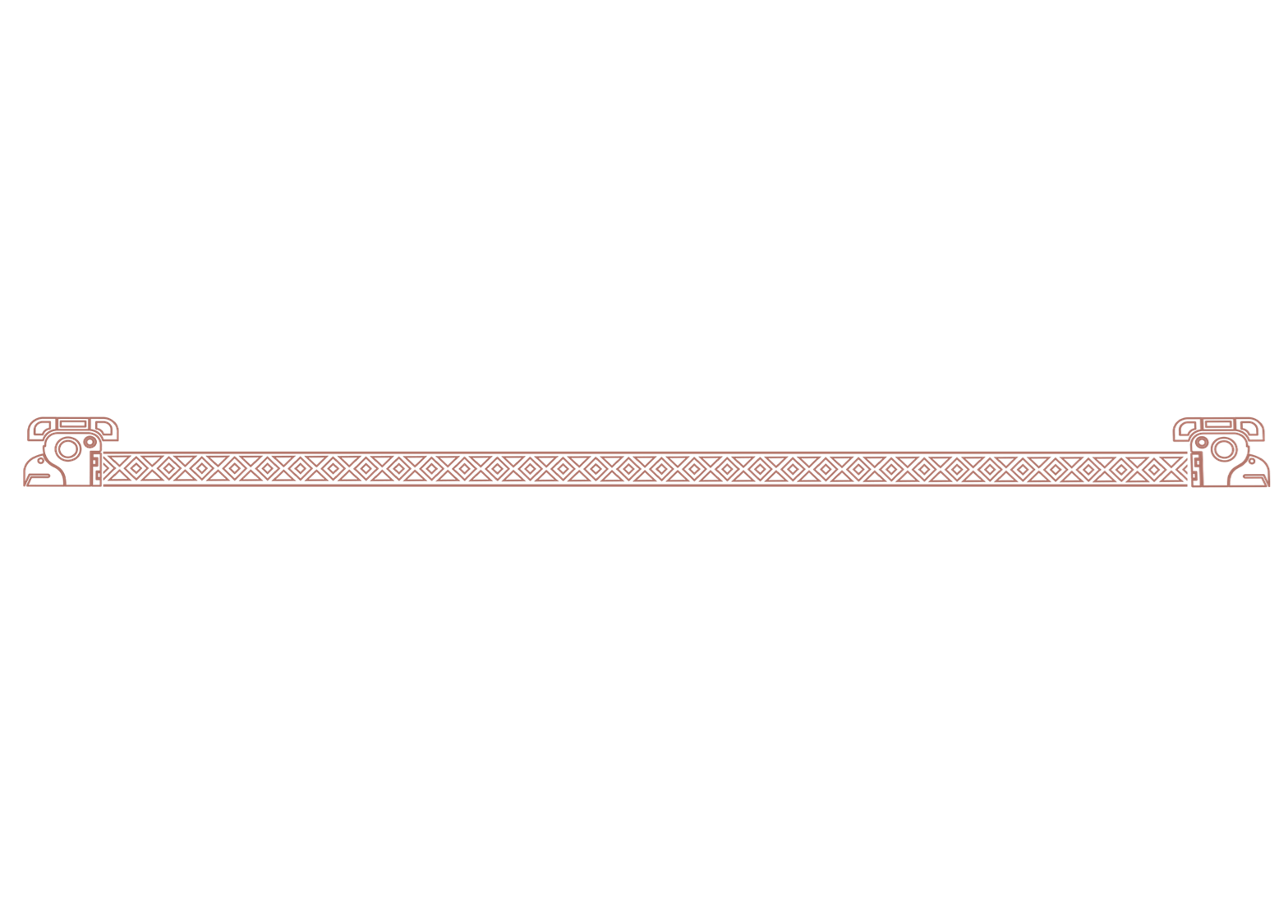 « 3er CURSO DE PADRES Y MADRES ADOPTIVOS» SEDEGES – UNIDAD DE CERTIFICACIONES BIOPSICOSOCIALES - 2023
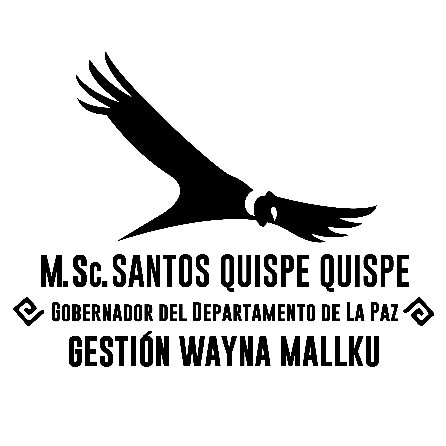 Lic. Beatriz Churata  Mamani
DIRECTORA TÉCNICA
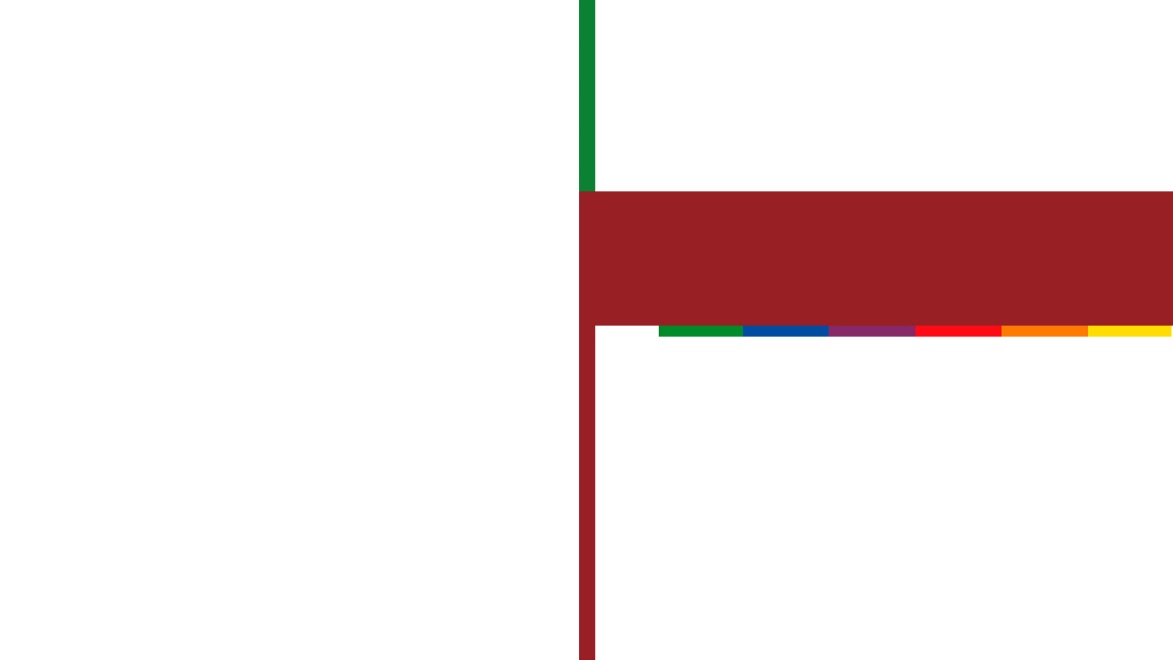 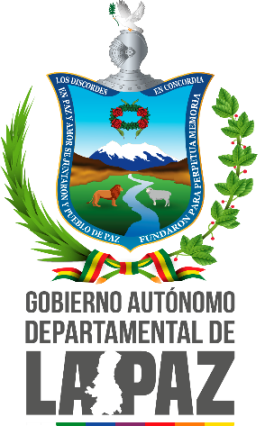 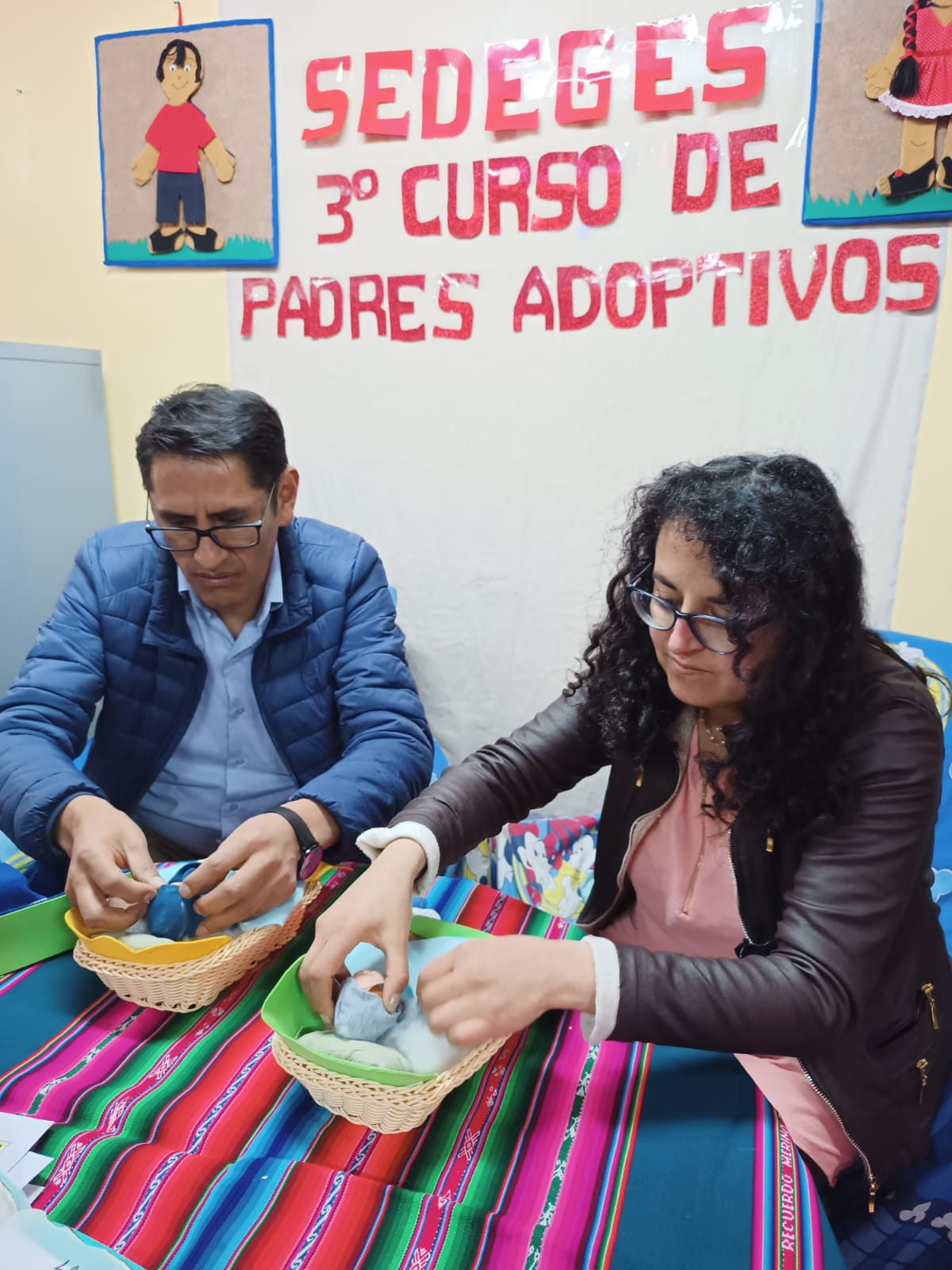 SERVICIO DEPARTAMENTAL DE GESTIÓN SOCIAL
Foto de infraextructura
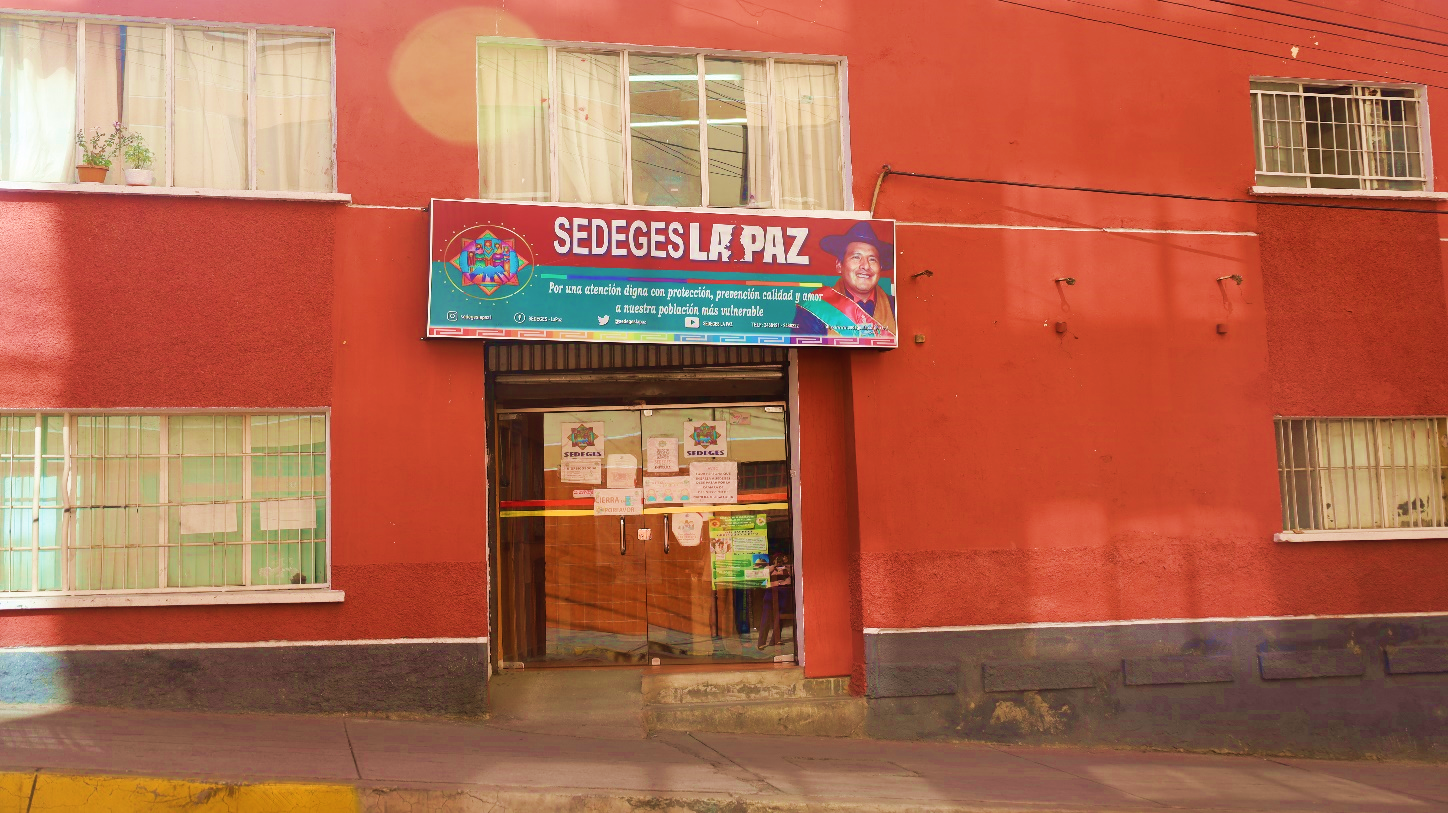 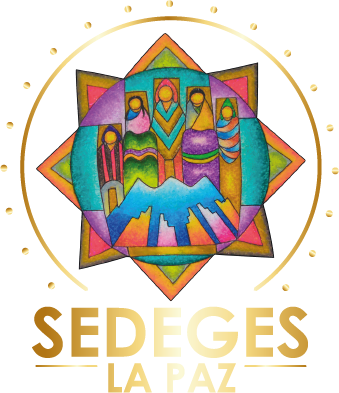 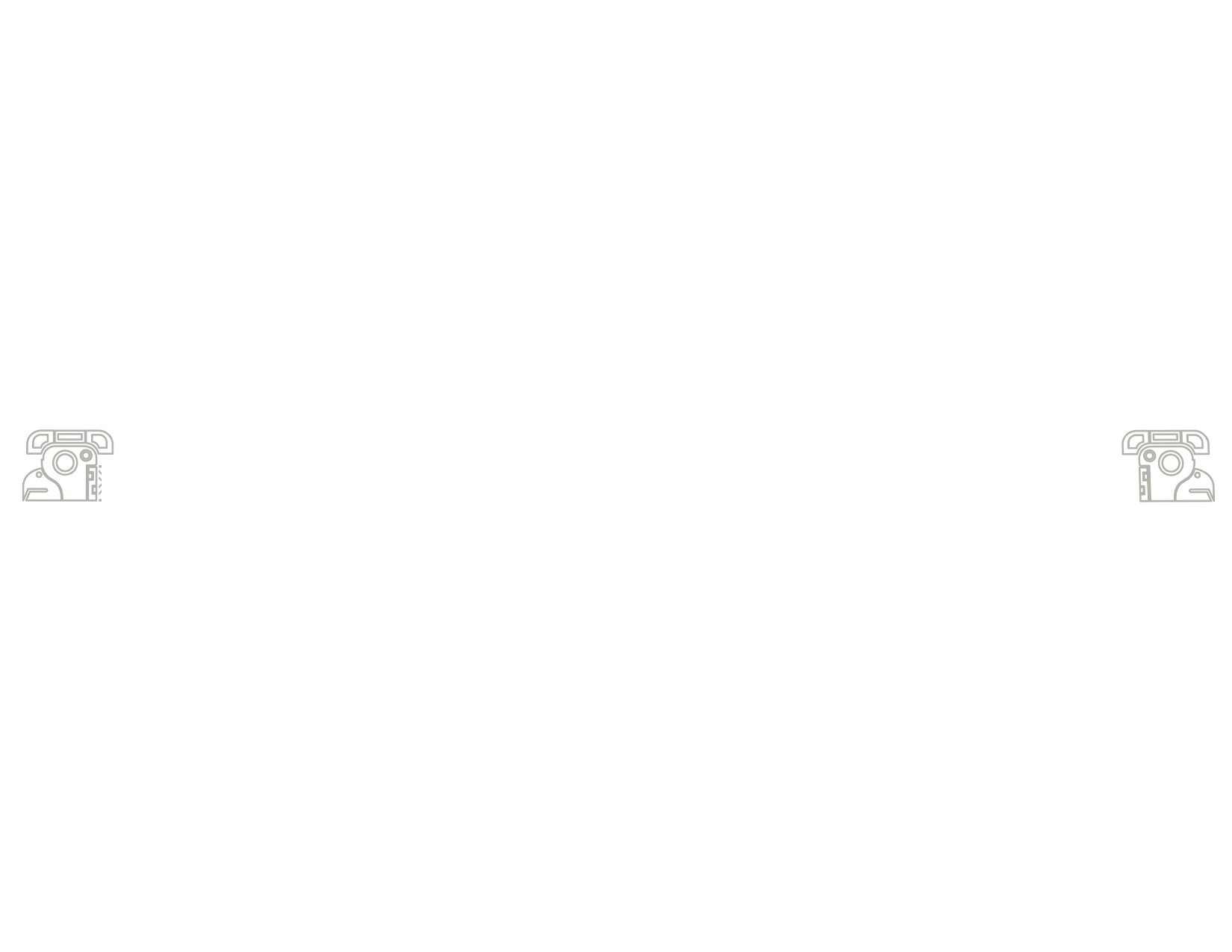 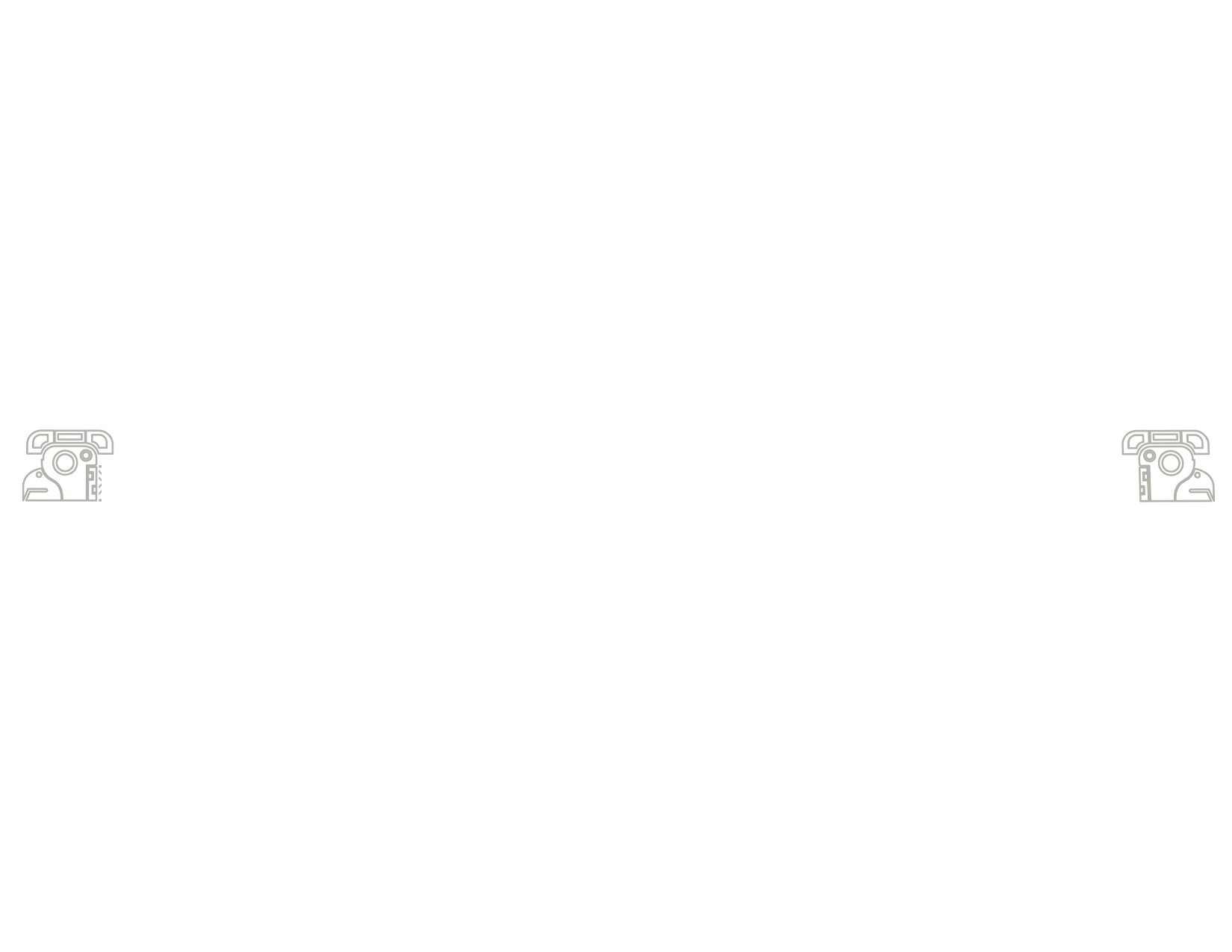 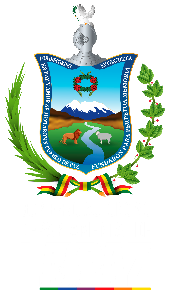 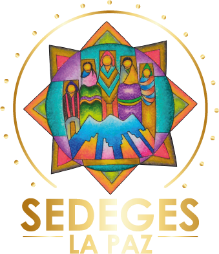 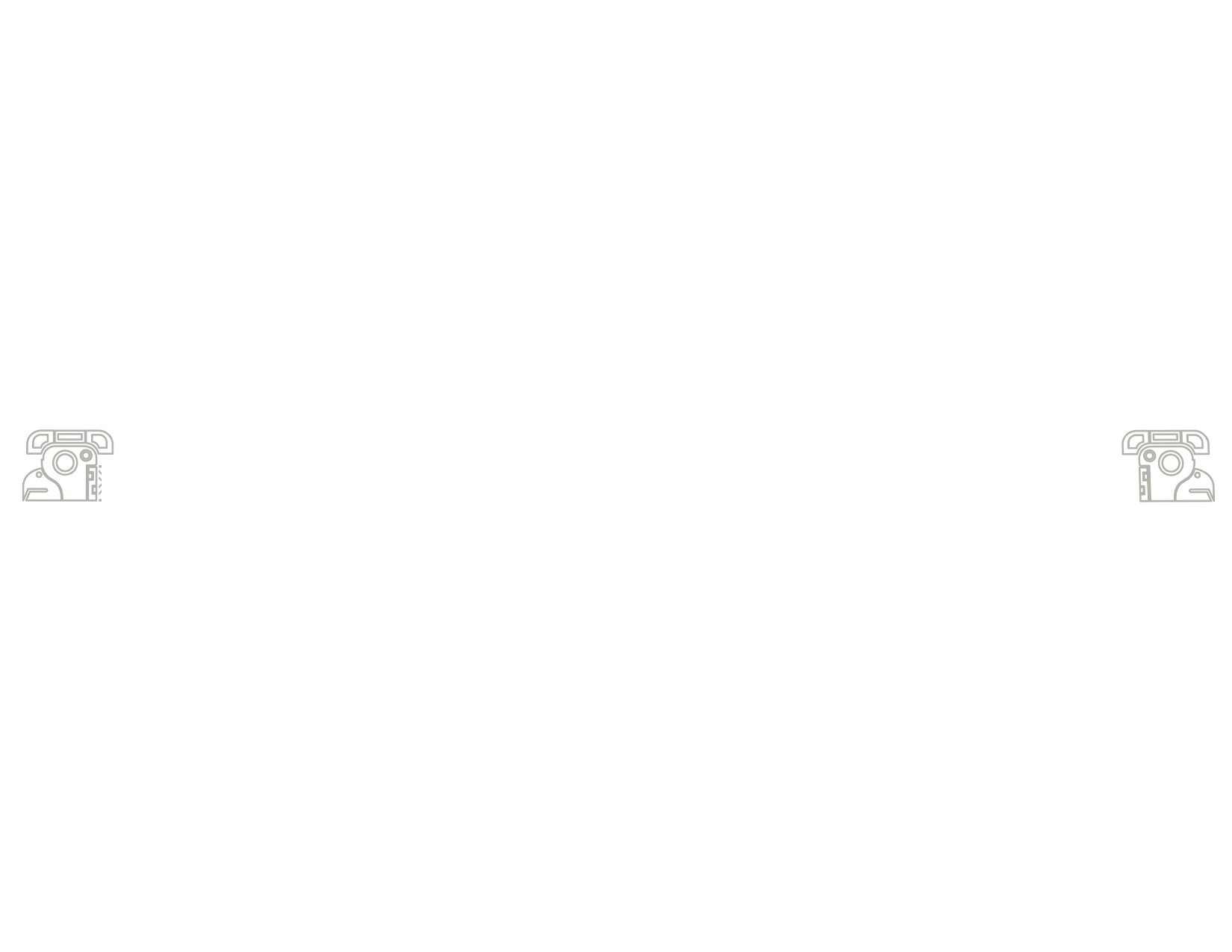 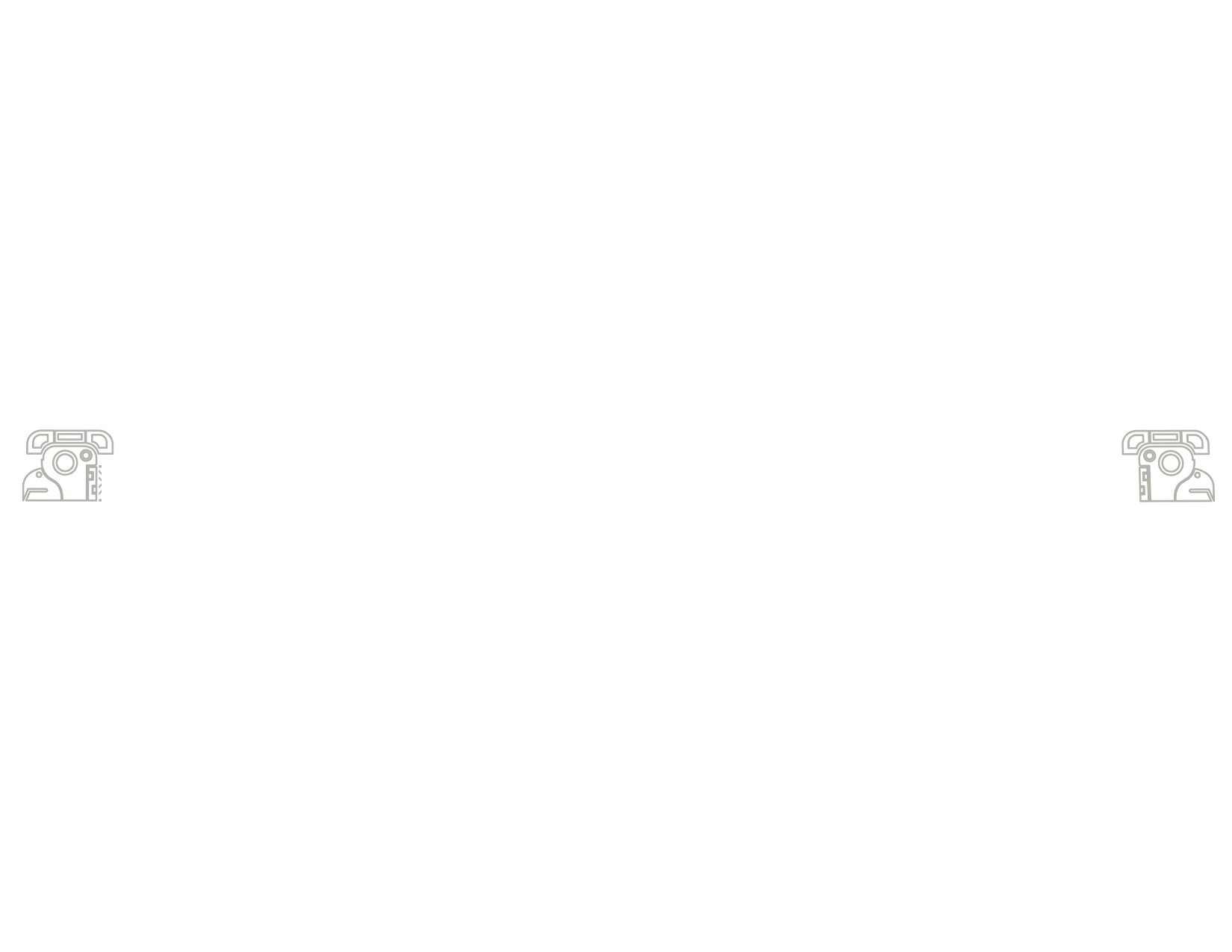 SEDEGES LA PAZ
«ADOPTAR ES UN VERBO, NO UN ADJETIVO»
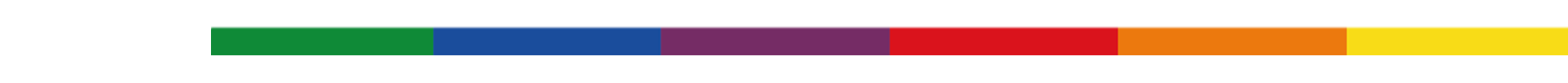 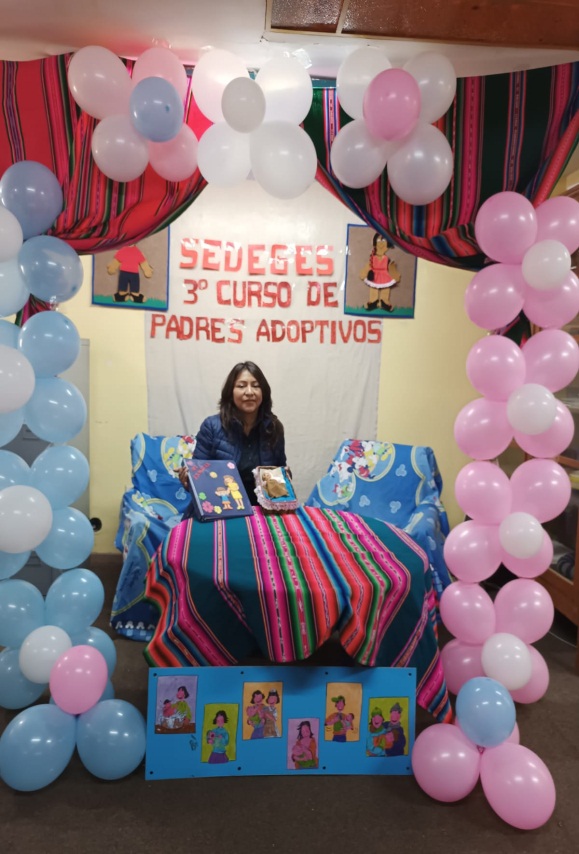 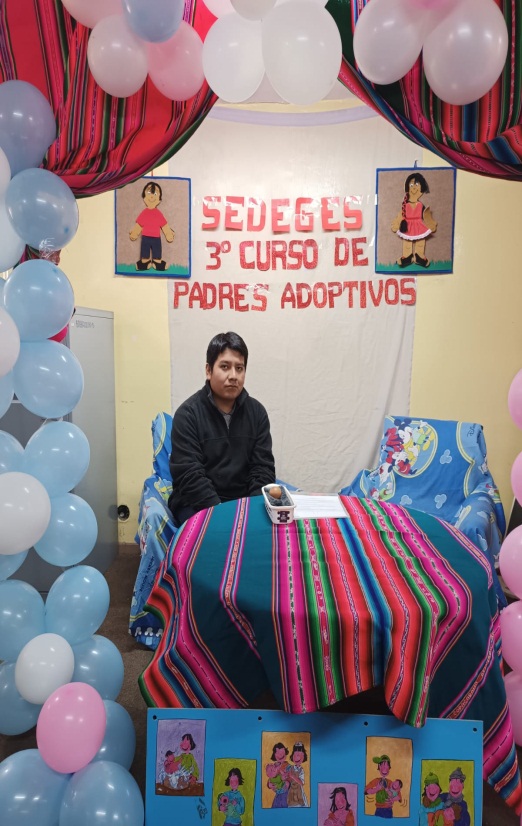 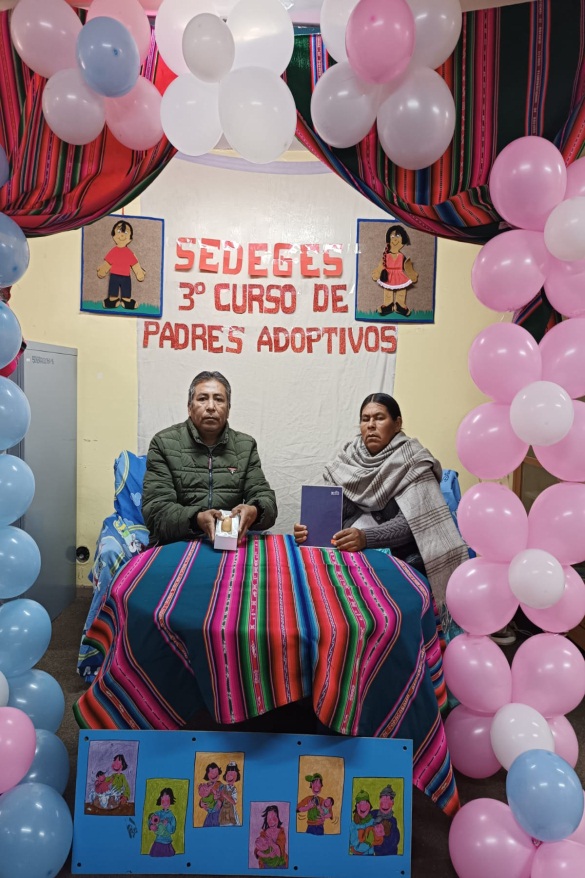 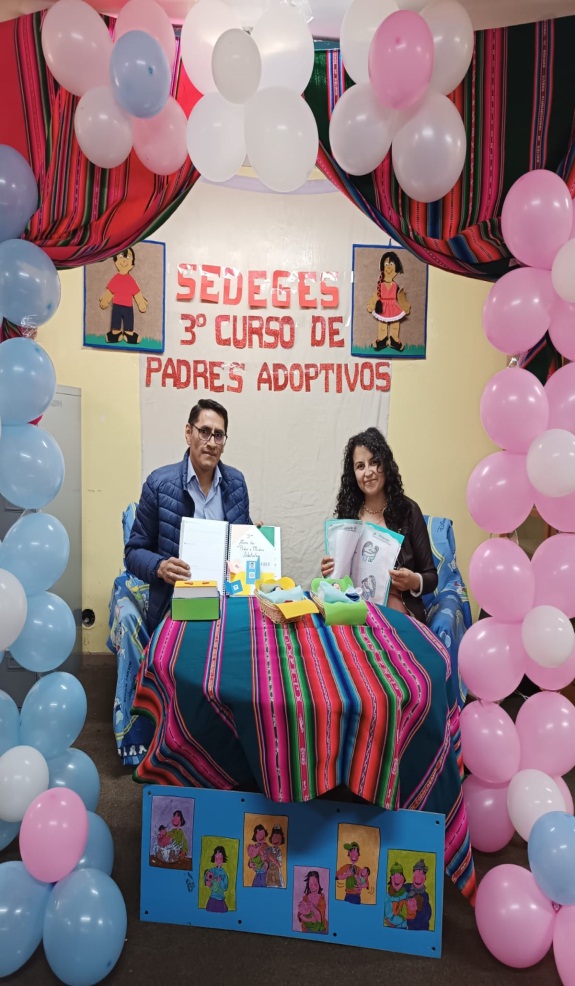 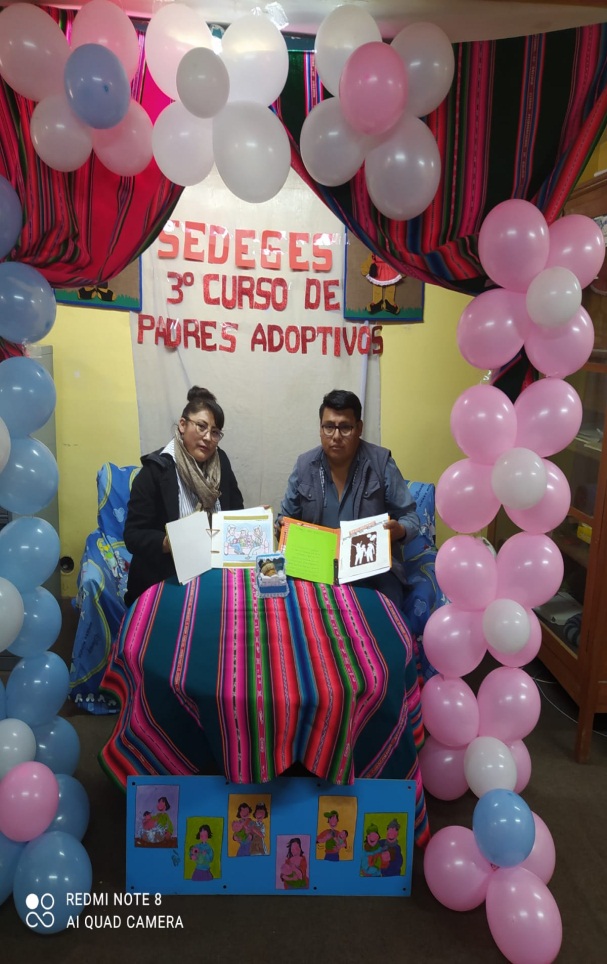 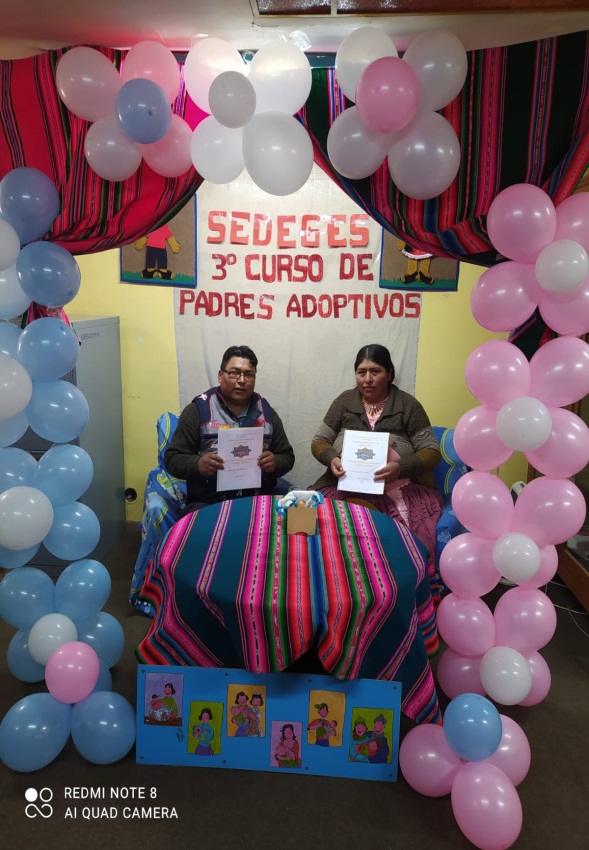 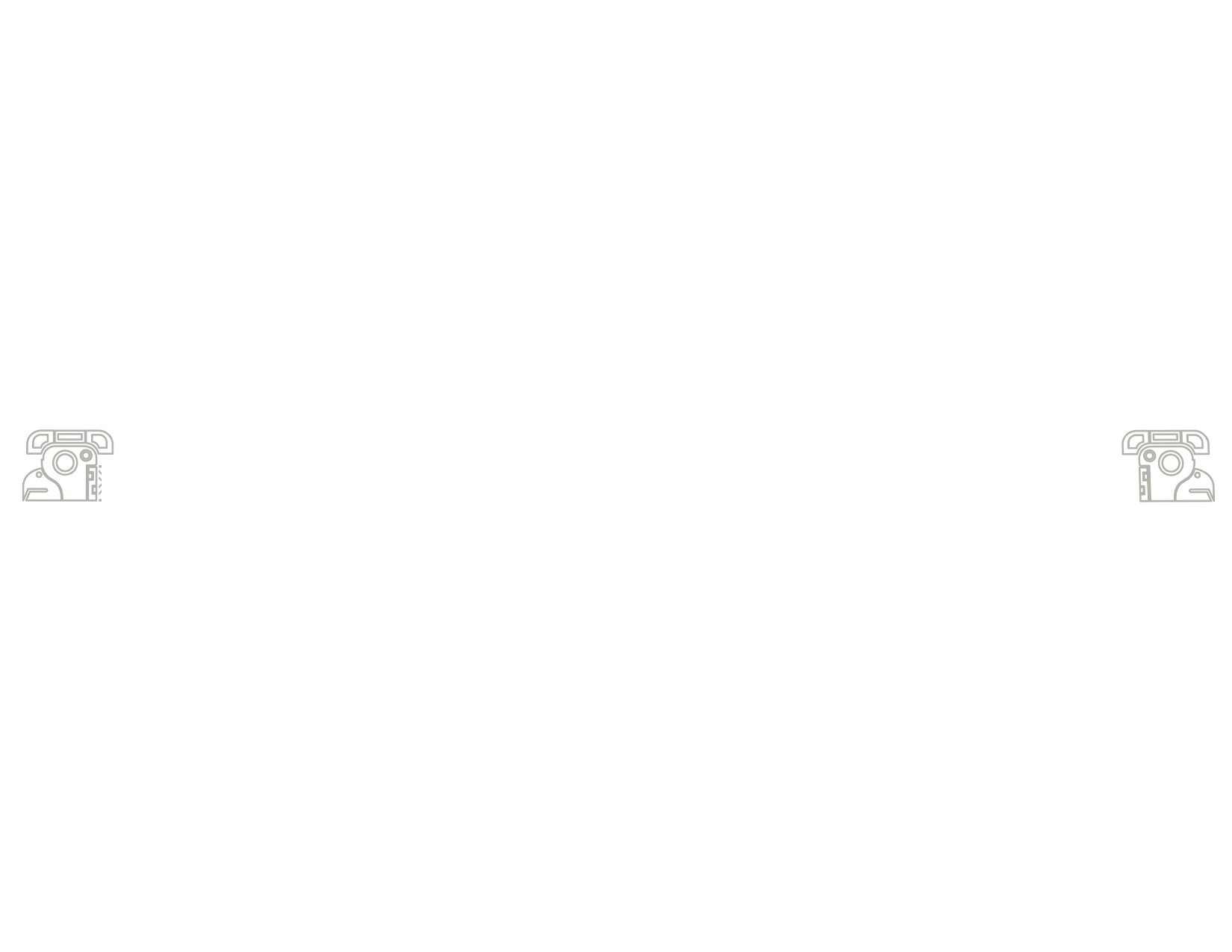 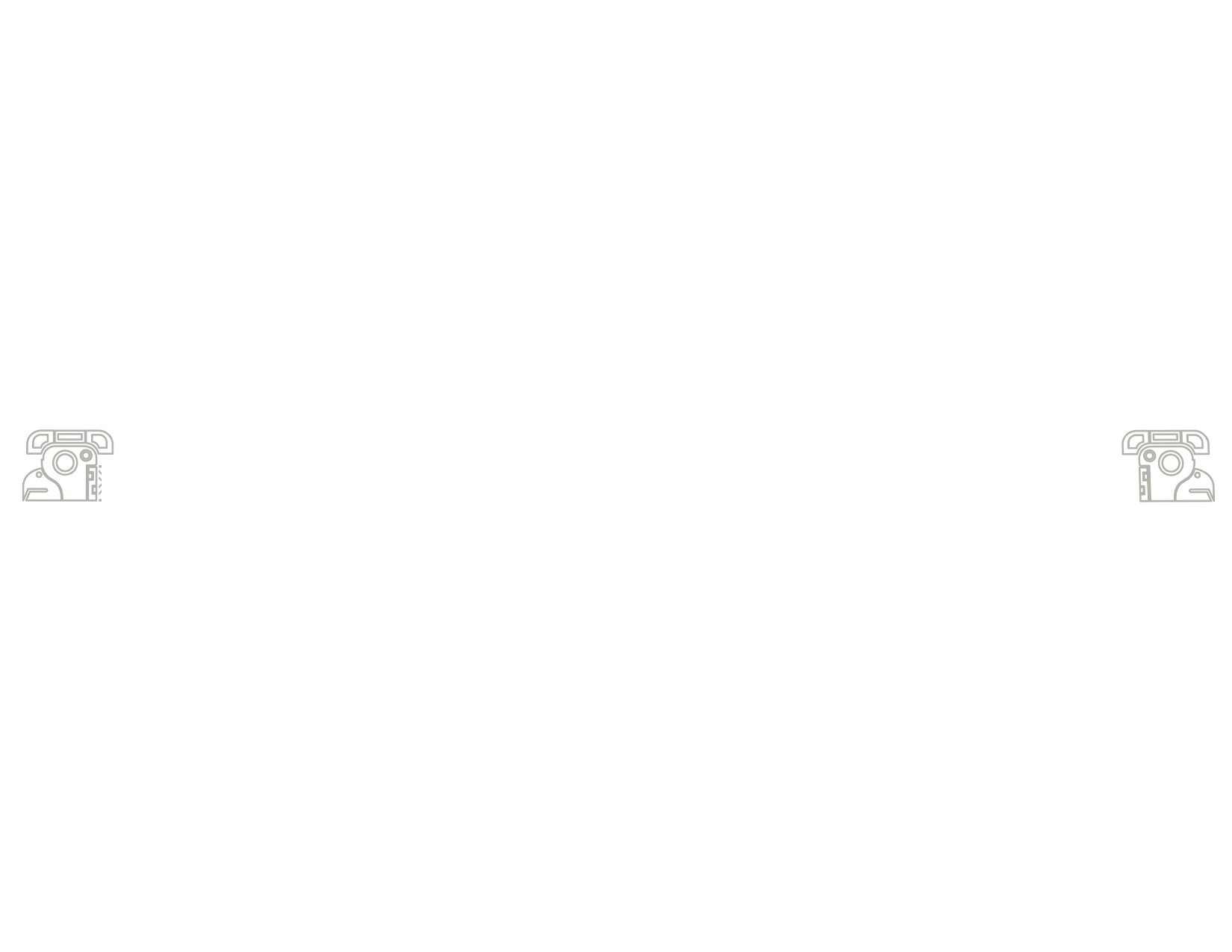 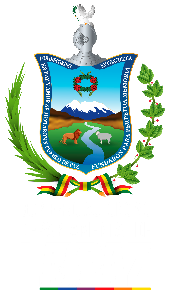 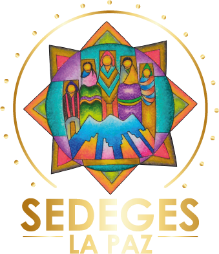 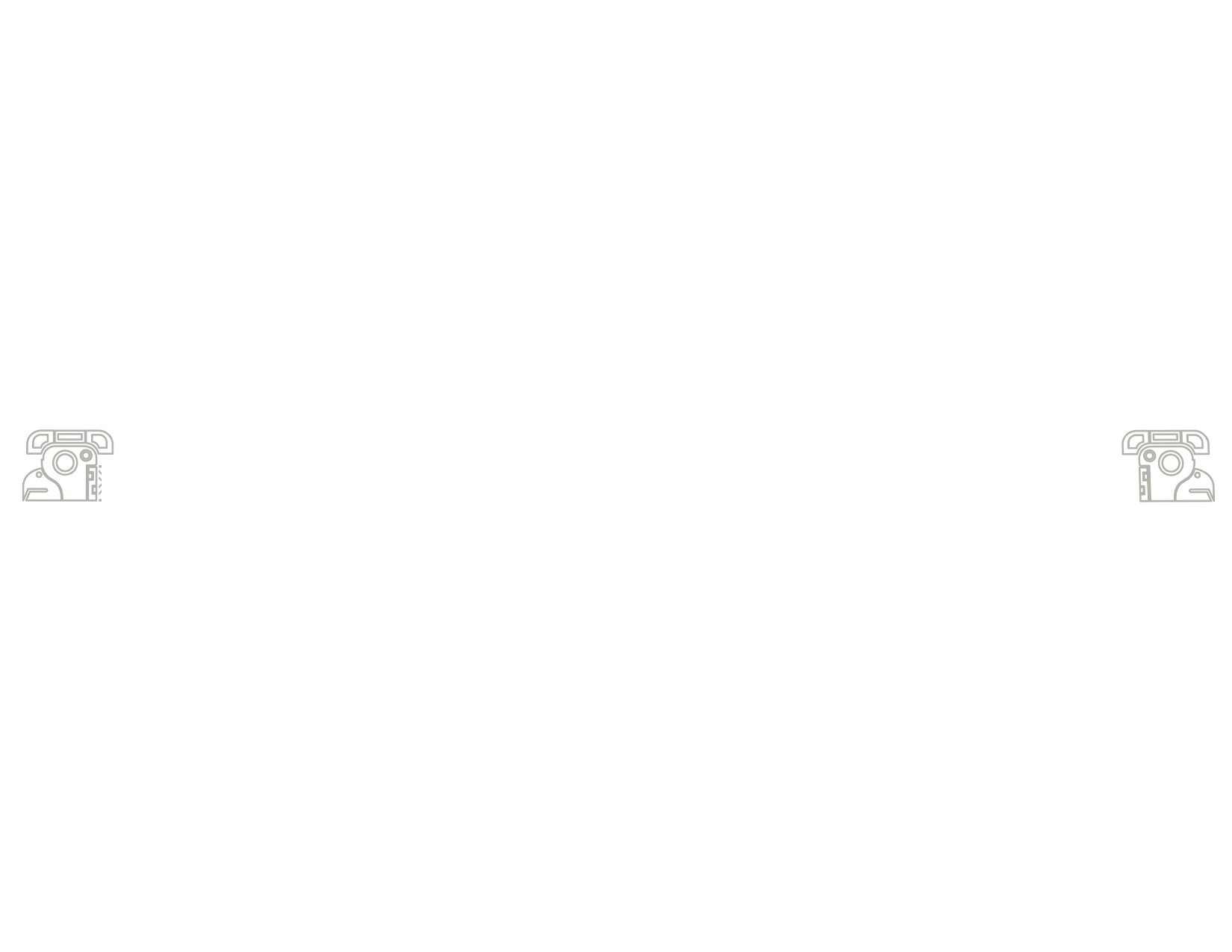 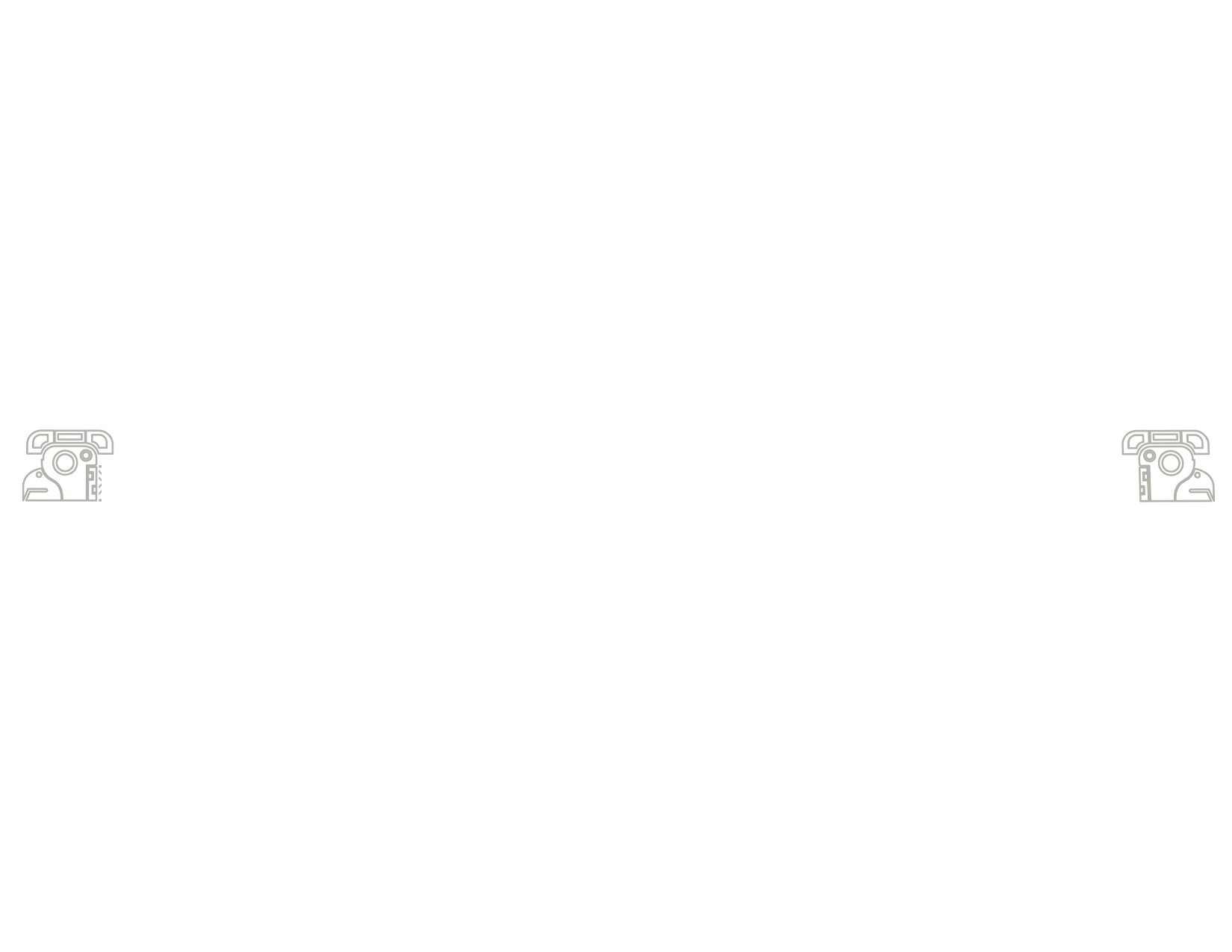 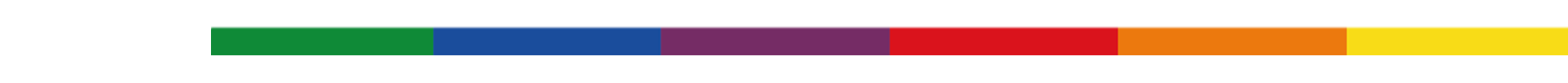 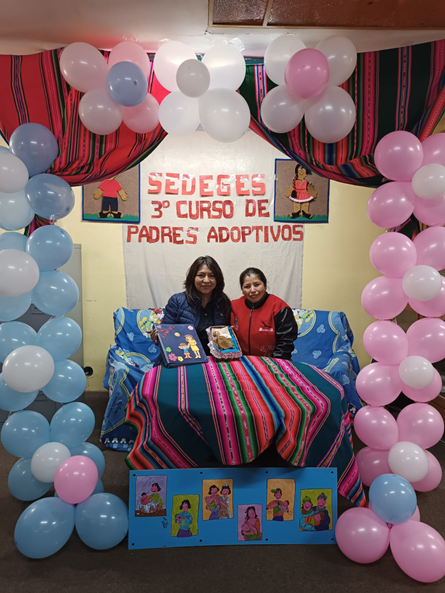 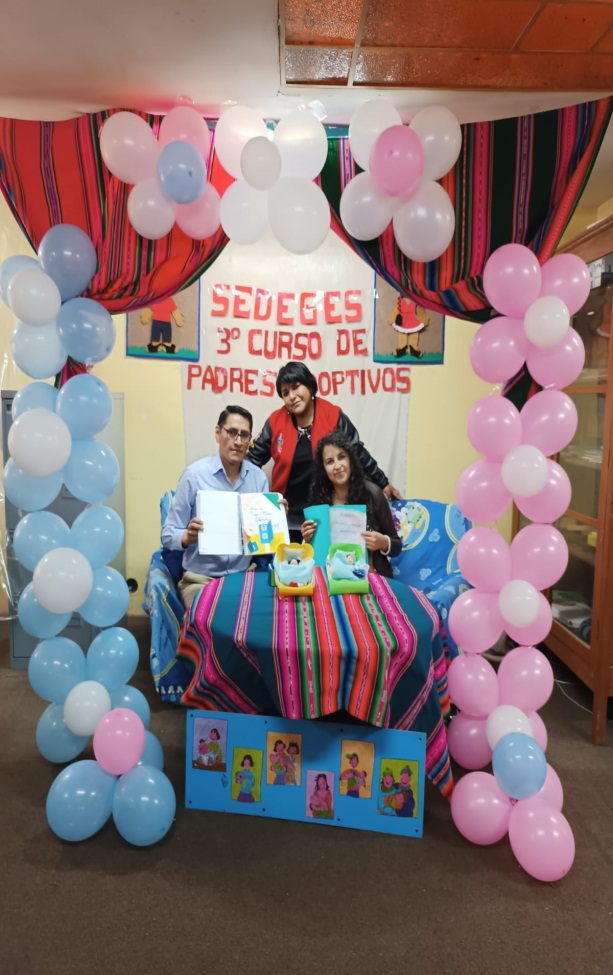 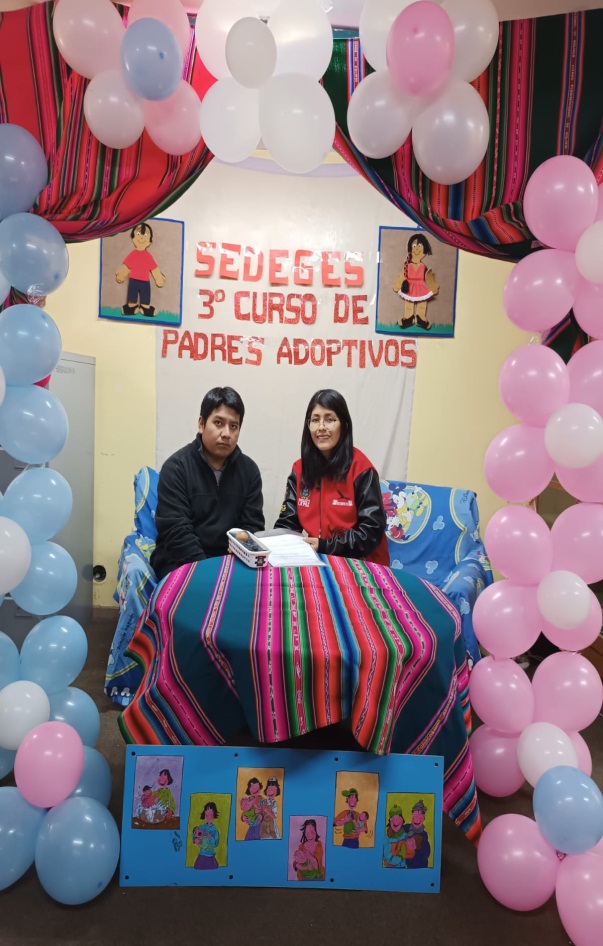 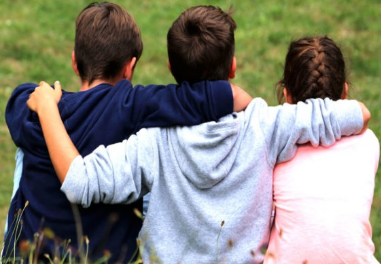 UN
DE
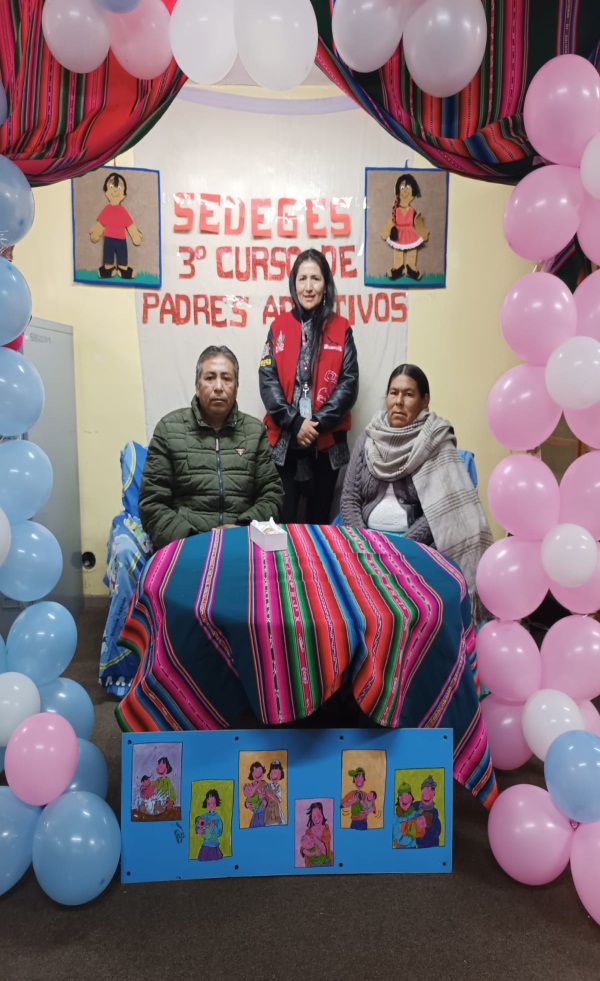 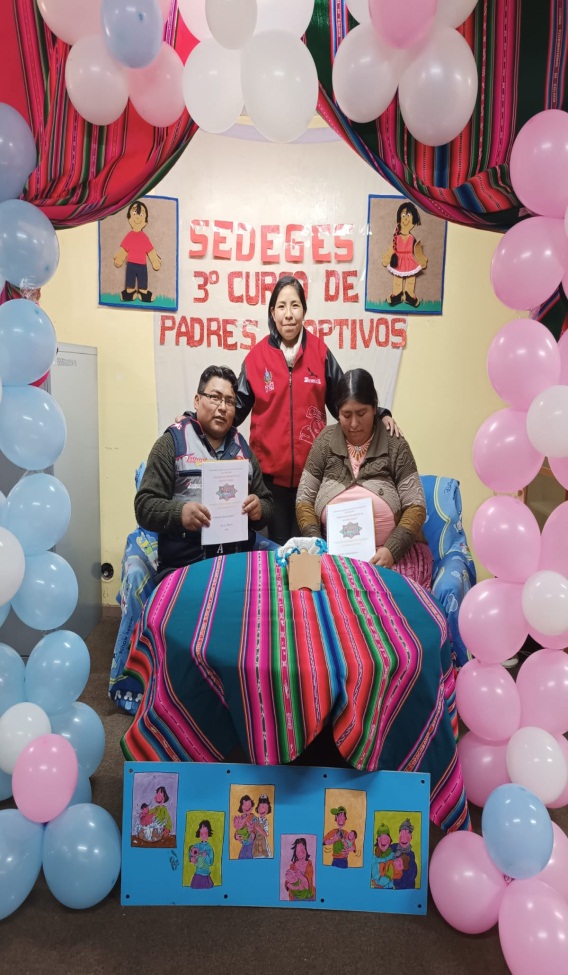 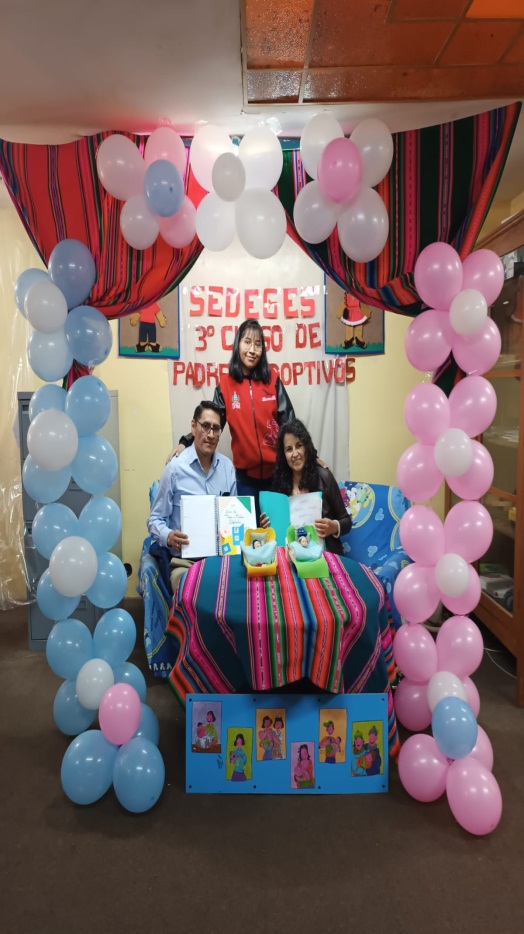 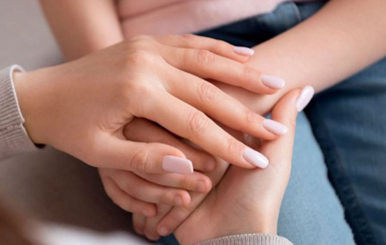 ACTO
AMOR
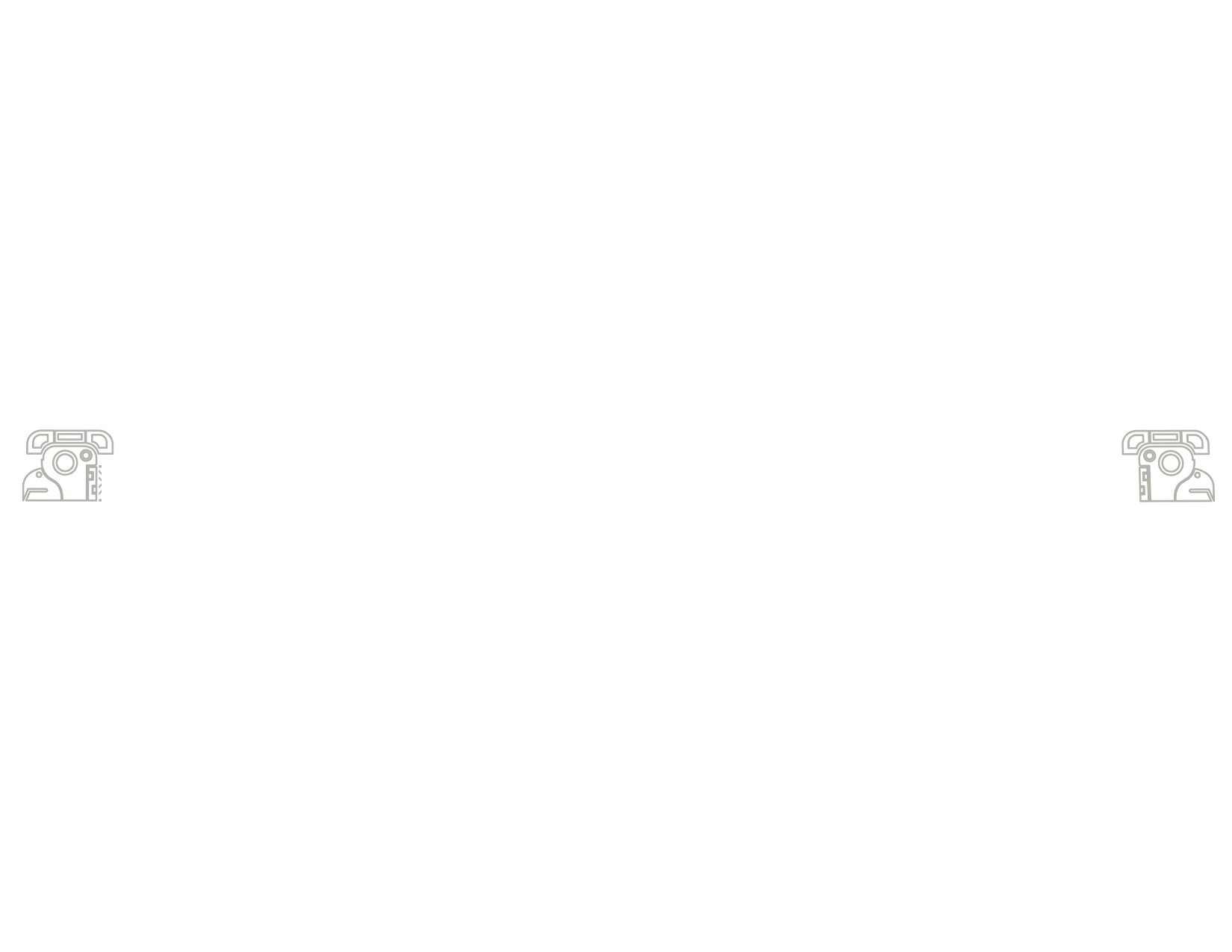 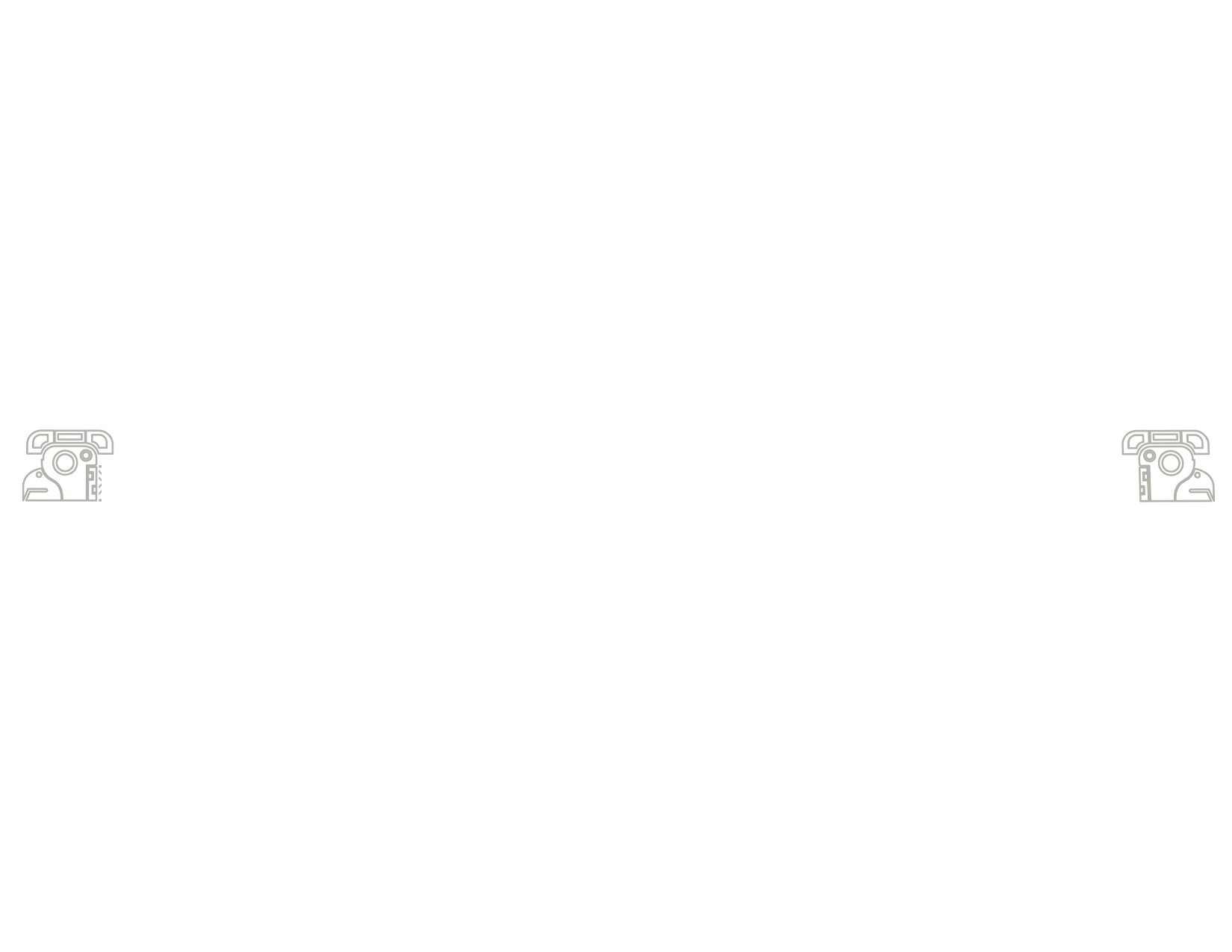 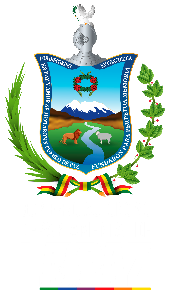 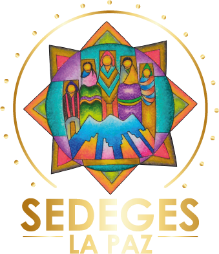 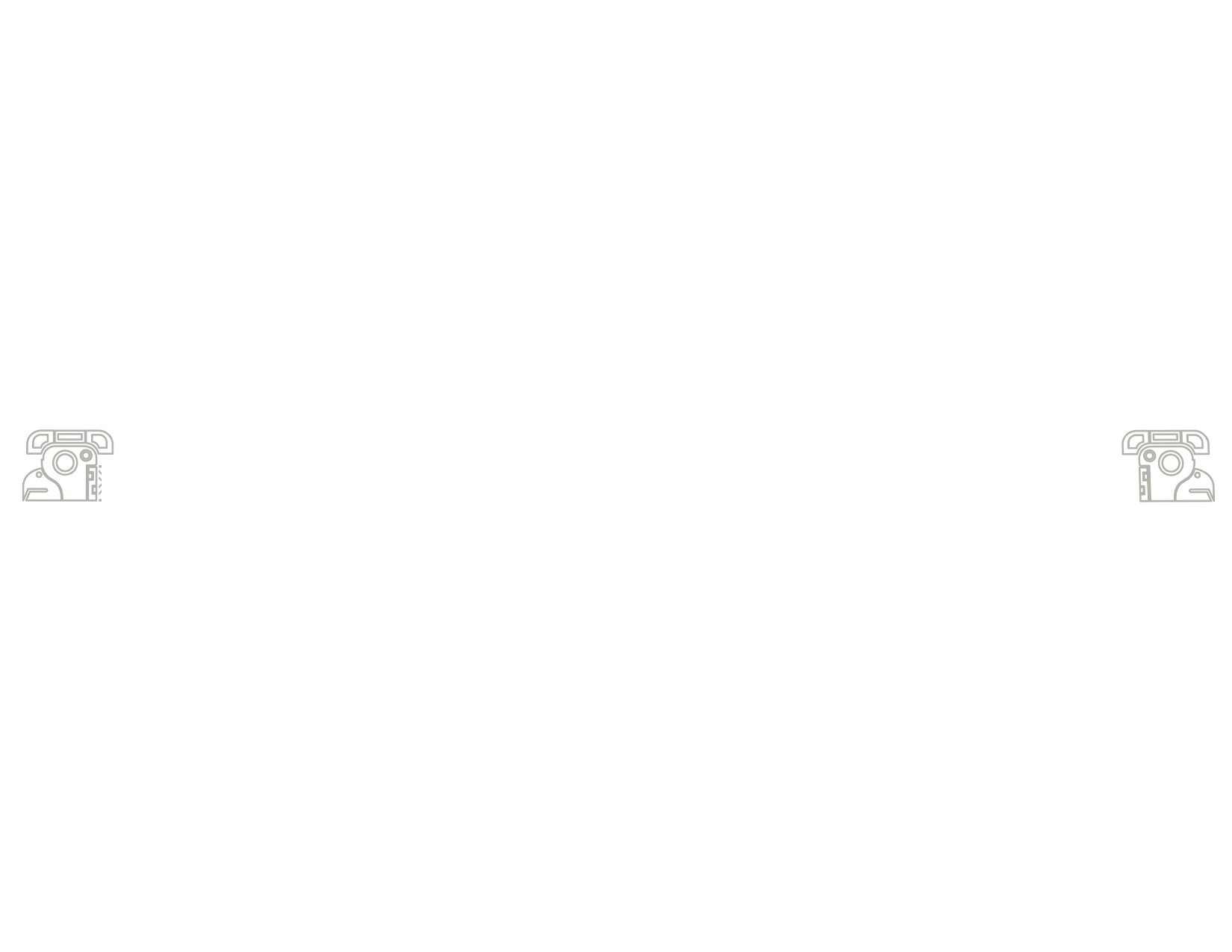 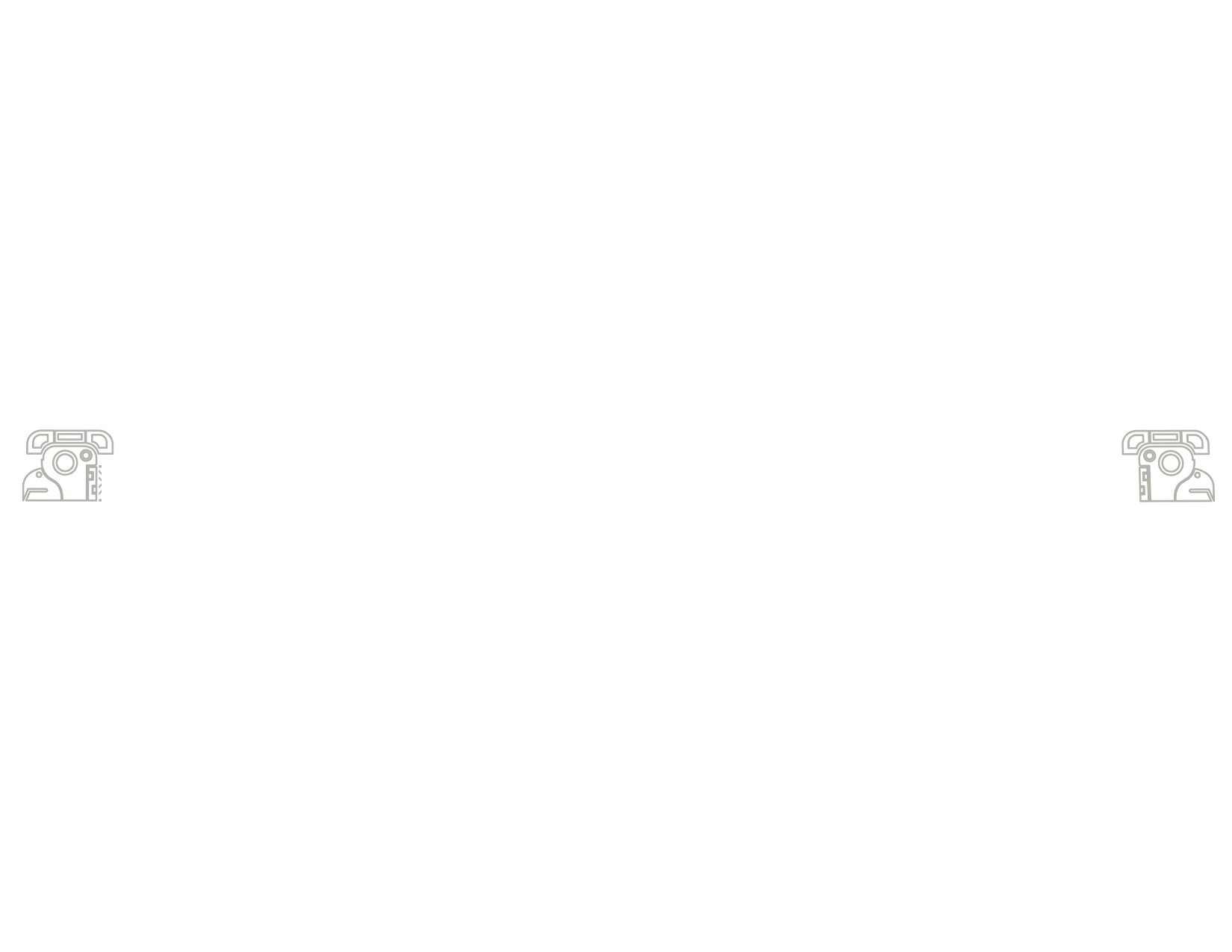 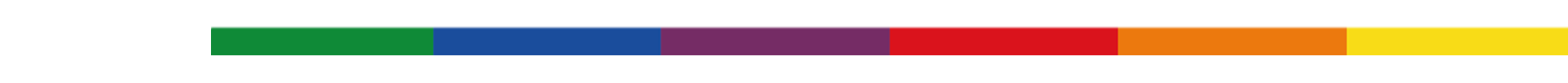 ACTIVIDADES REALIZADAS DENTRO EL CURSO
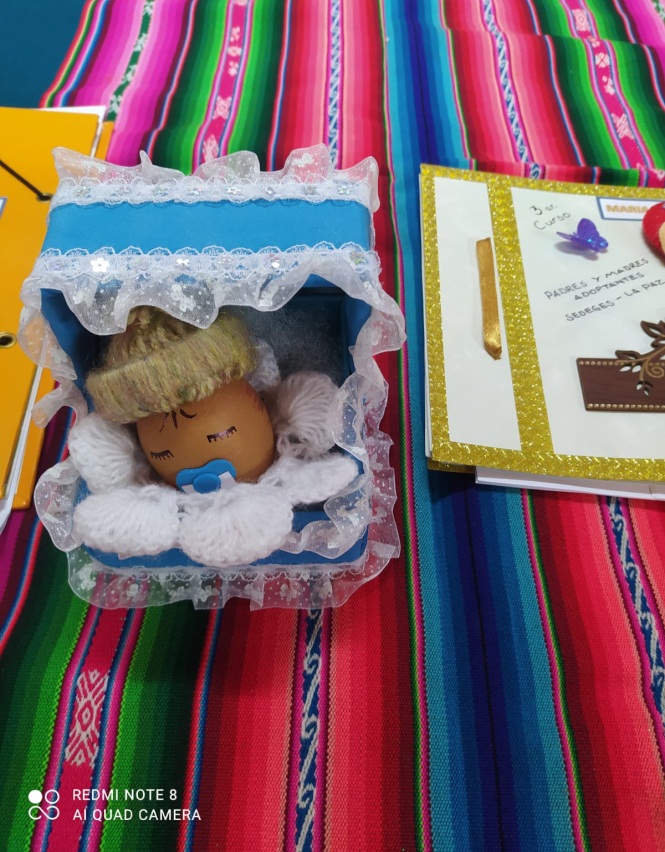 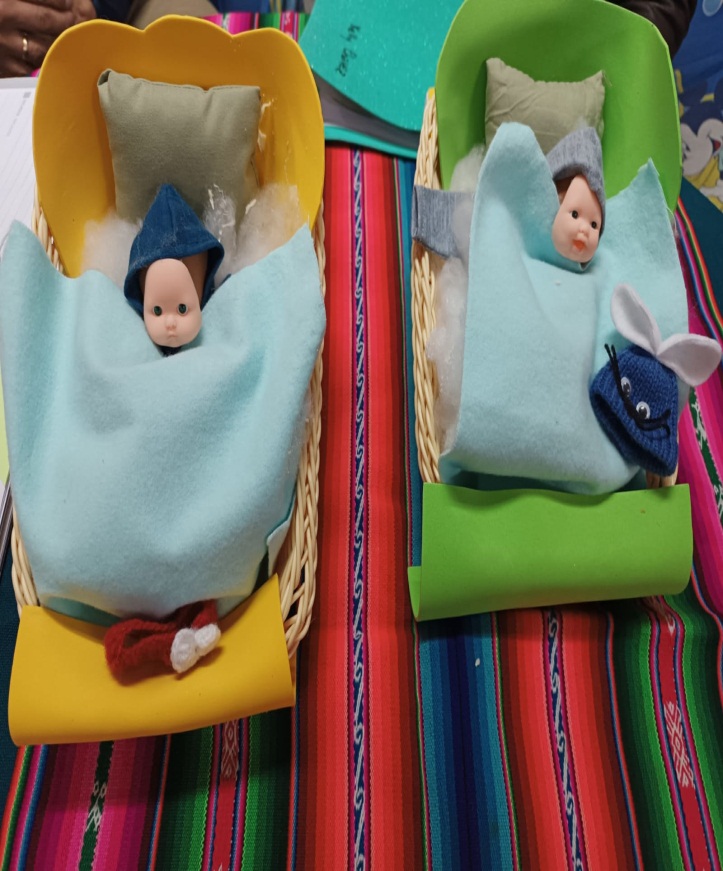 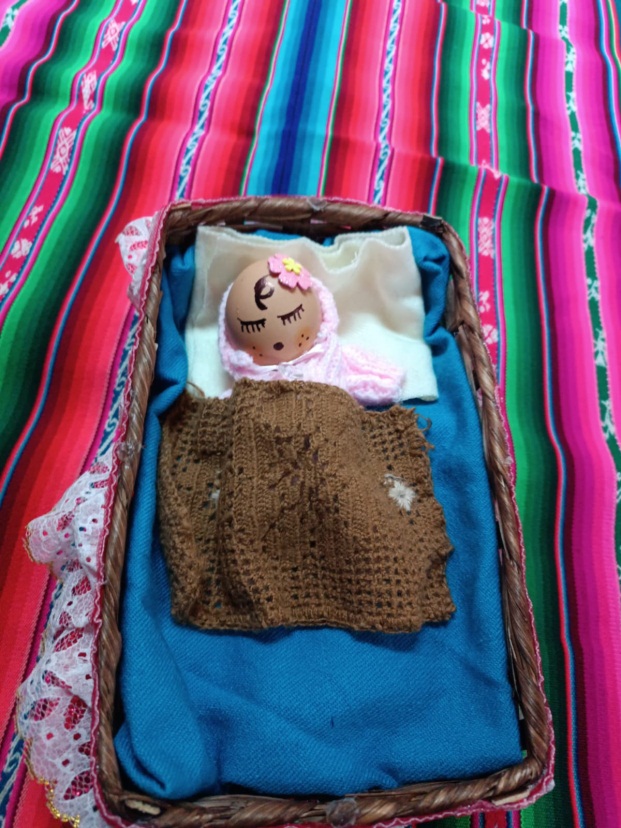 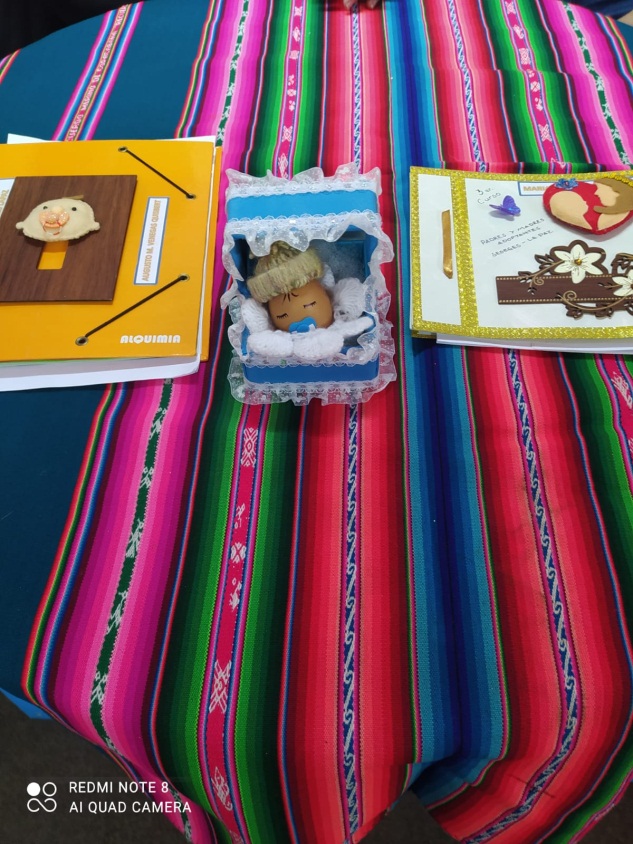 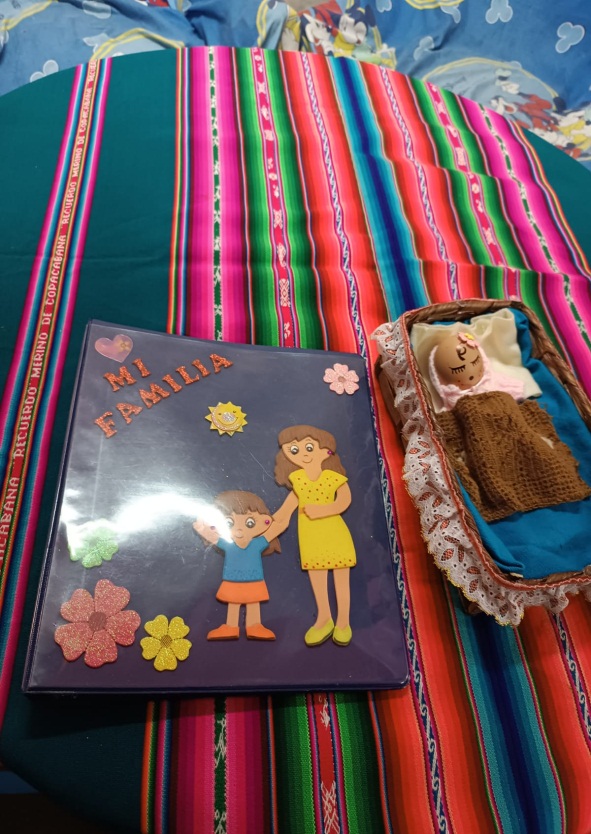 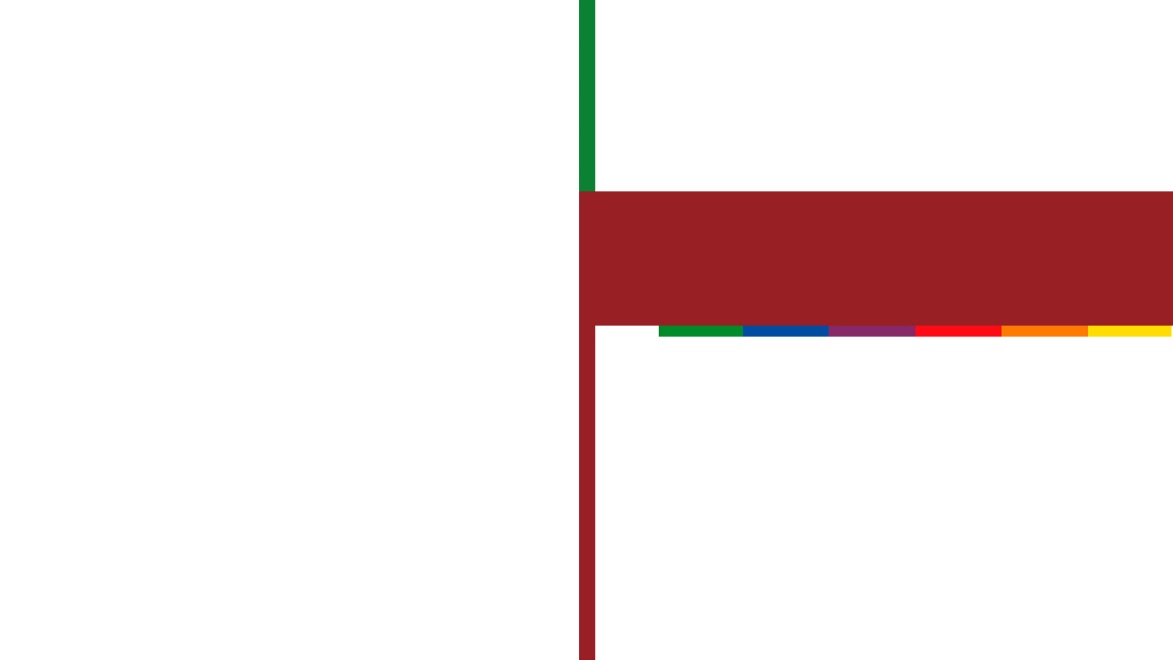 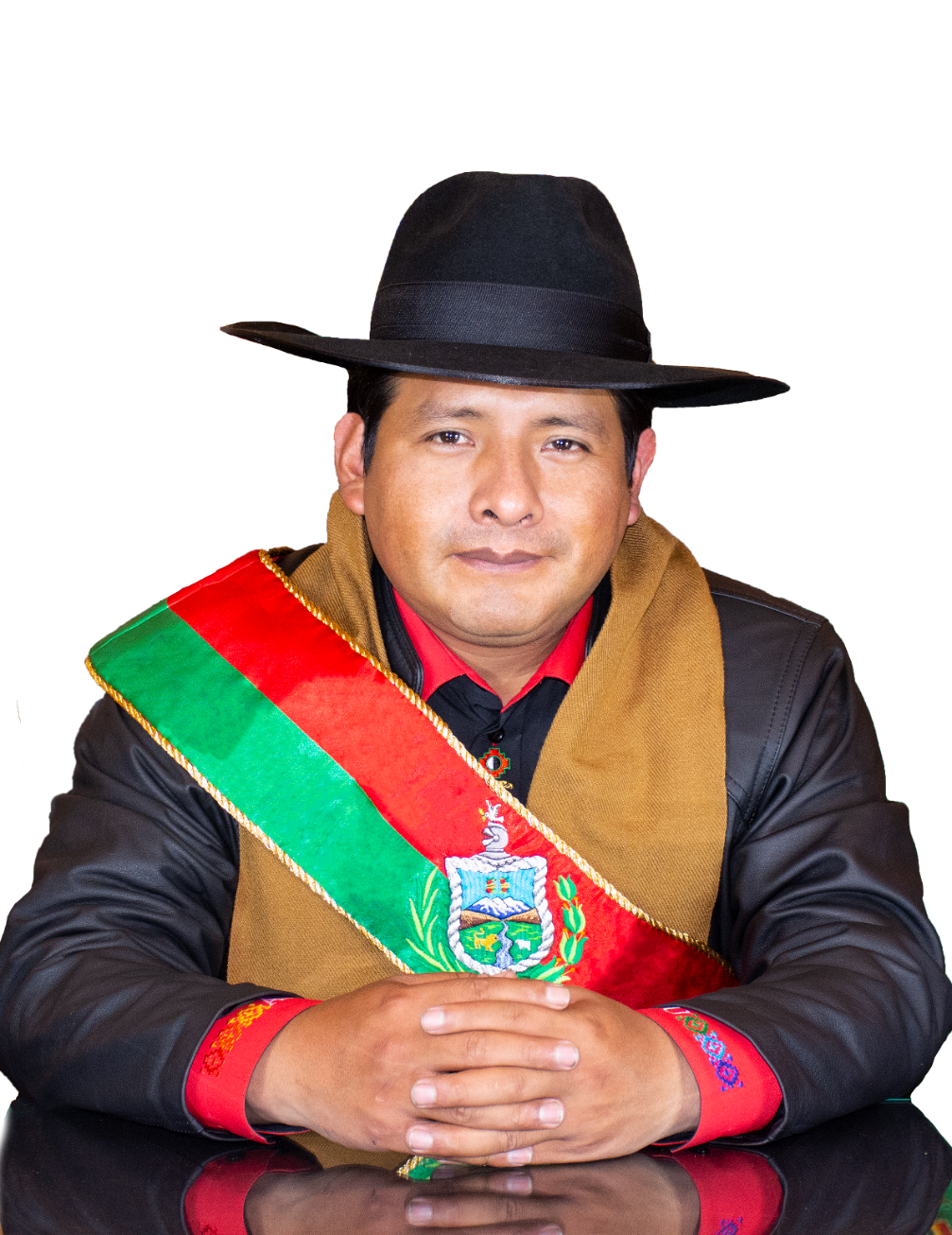 GESTIÓN TRANSPARENTE
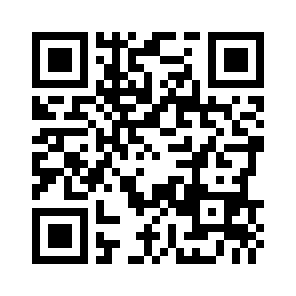 www.sedegeslapaz.gob.bo
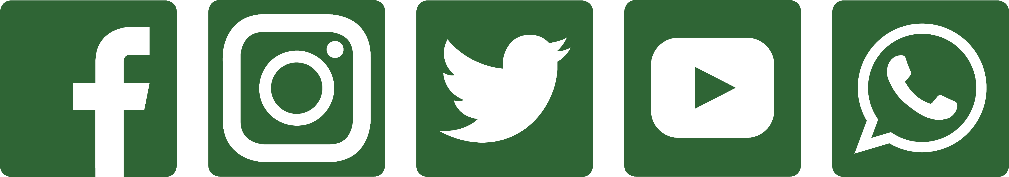 #SedegesLaPaz - 2 2488354